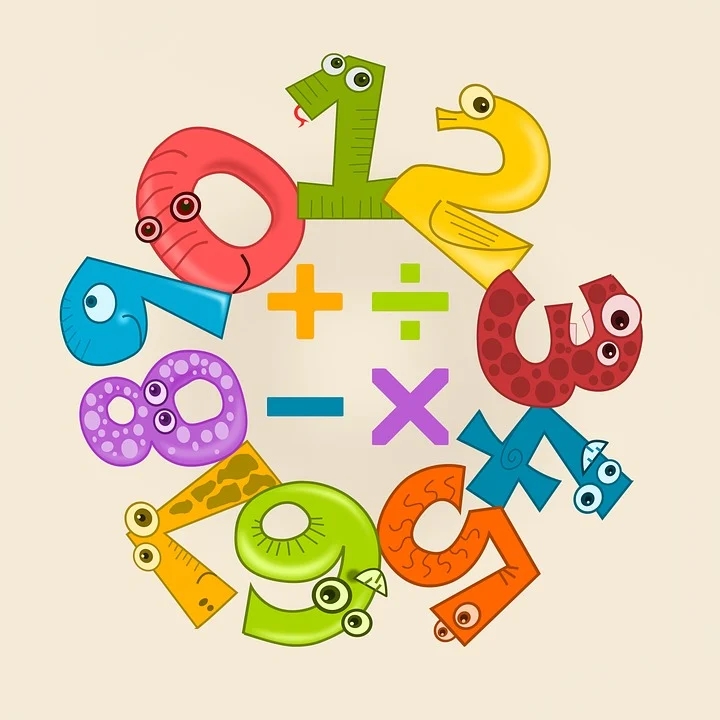 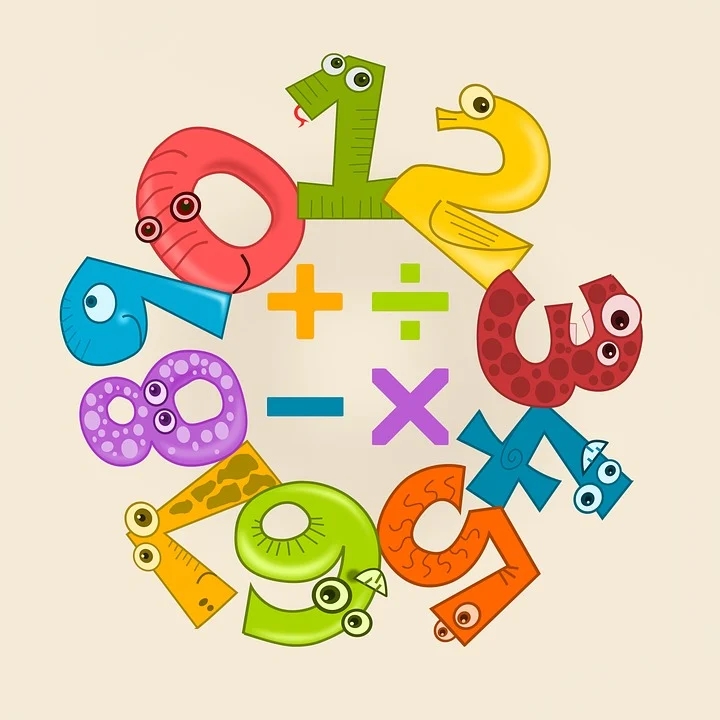 人教版小学数学二年级上册
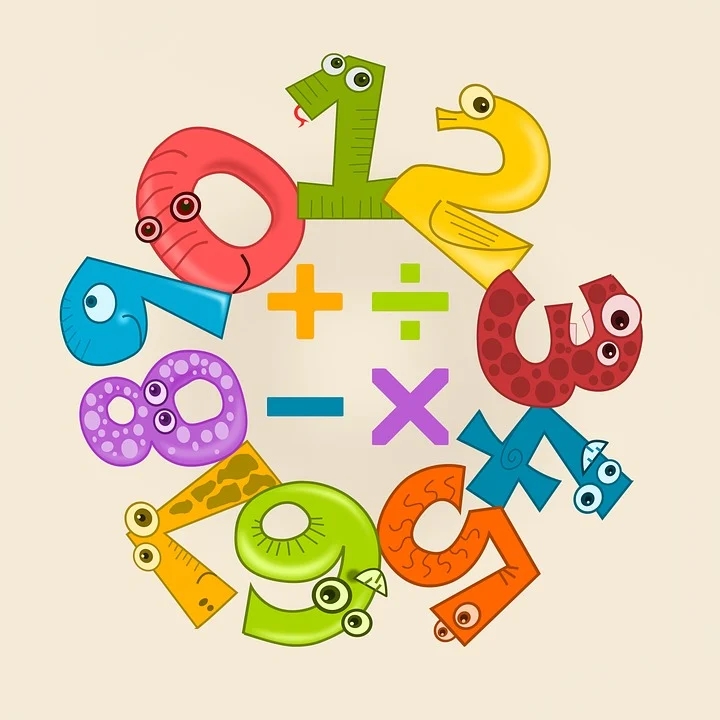 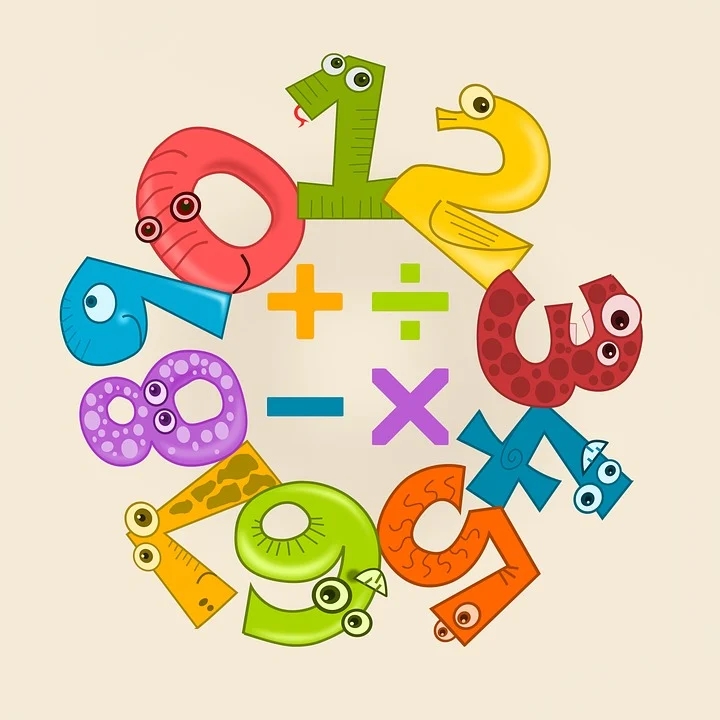 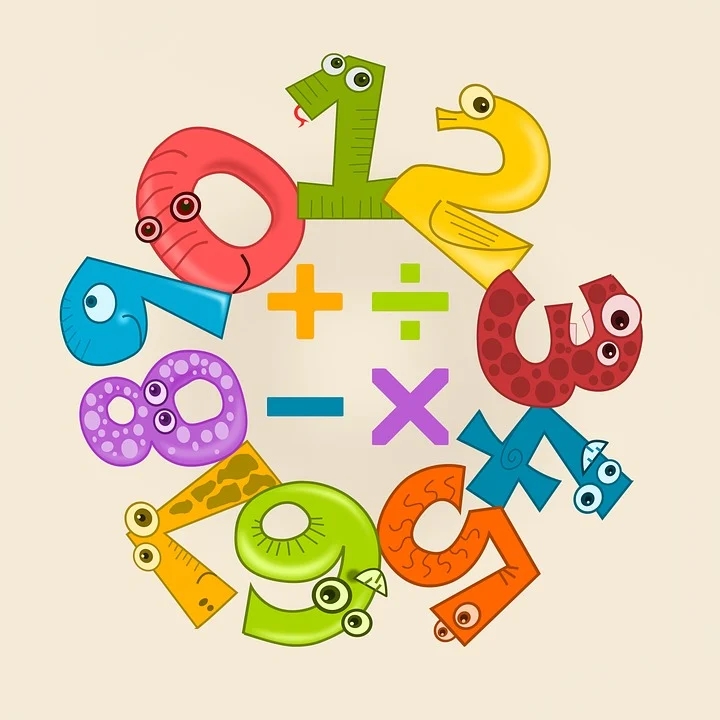 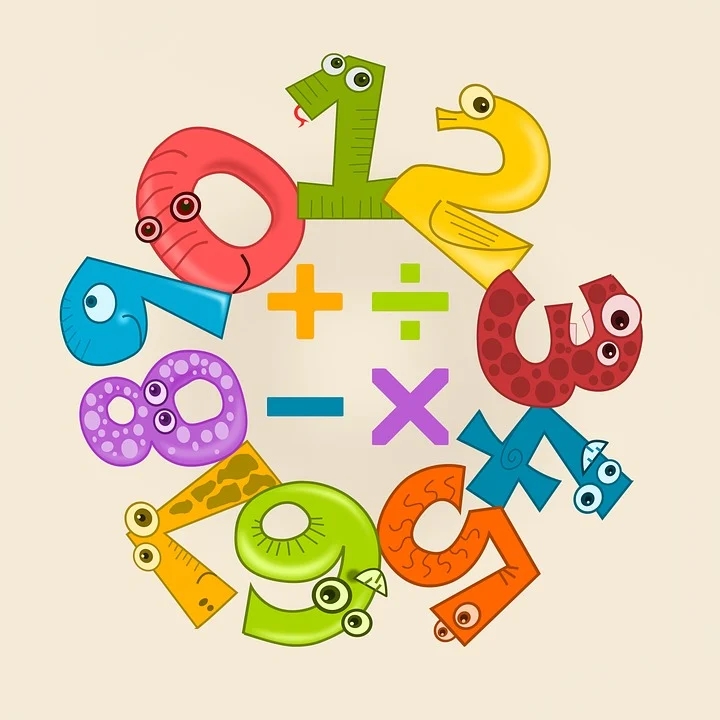 2.2.2 两位数减两位数（退位）笔算
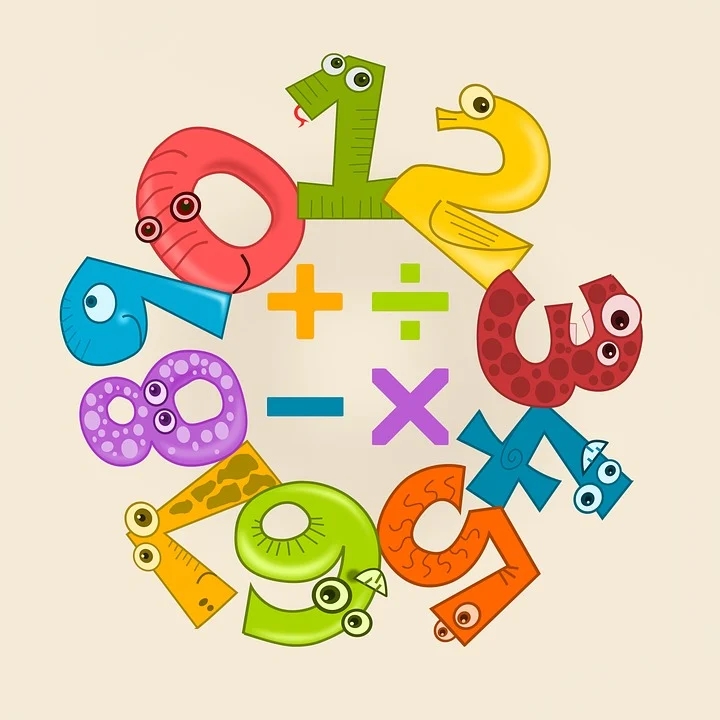 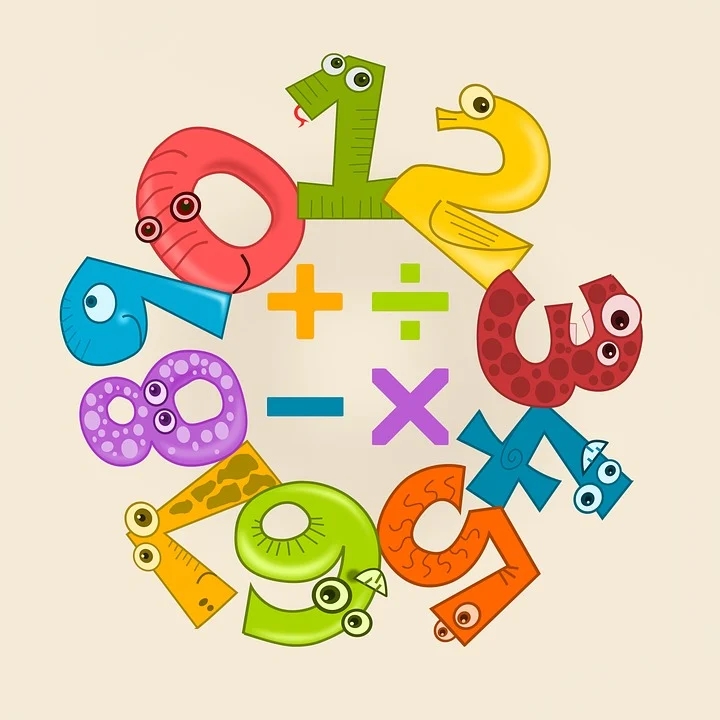 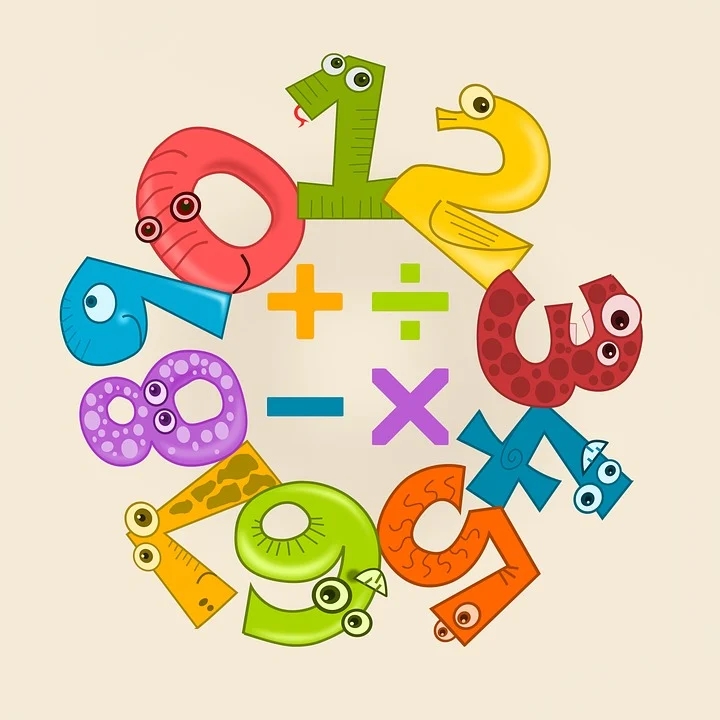 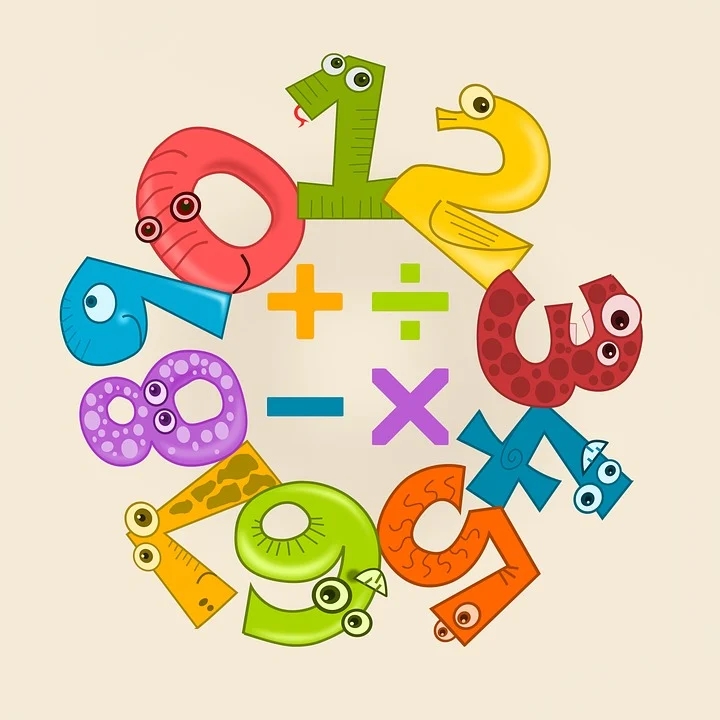 MENTAL HEALTH COUNSELING PPT
第二单元  100以内的加法和减法
讲解人：xippt  时间：2020.6.1
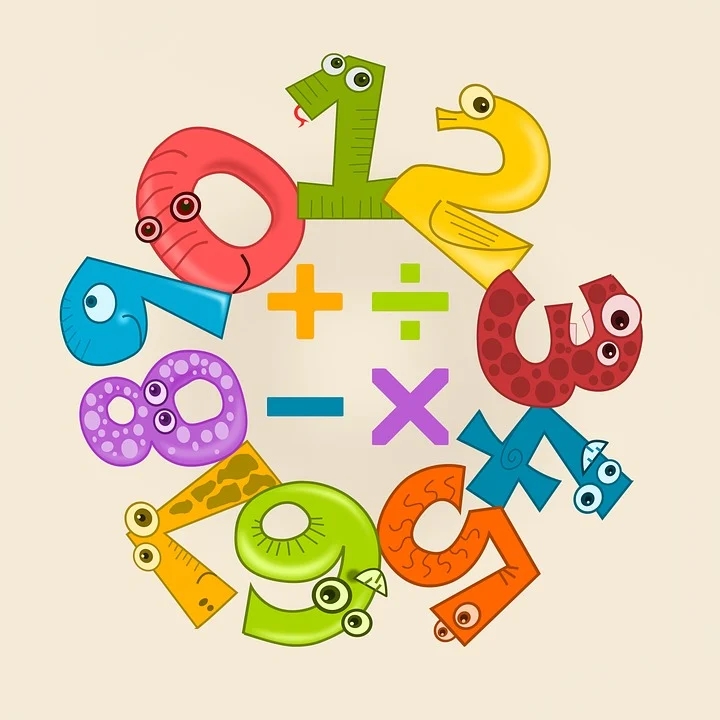 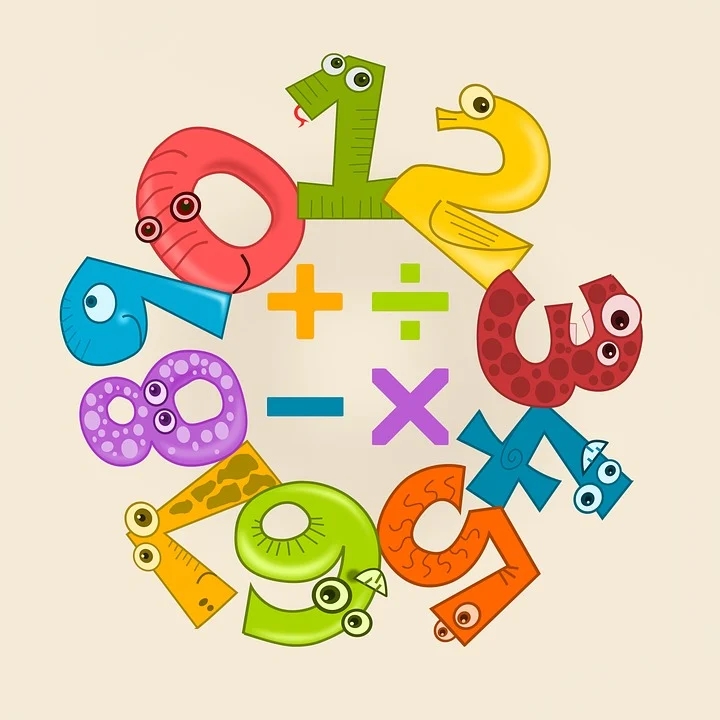 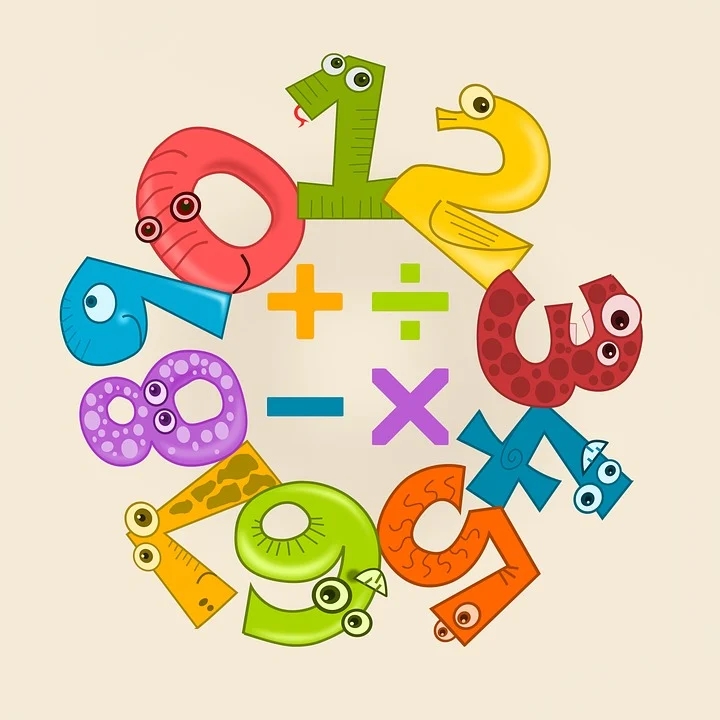 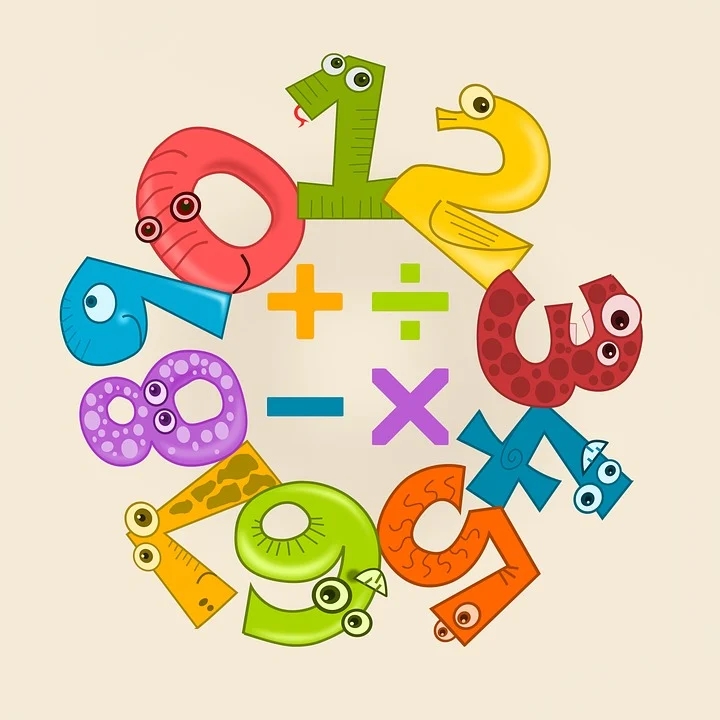 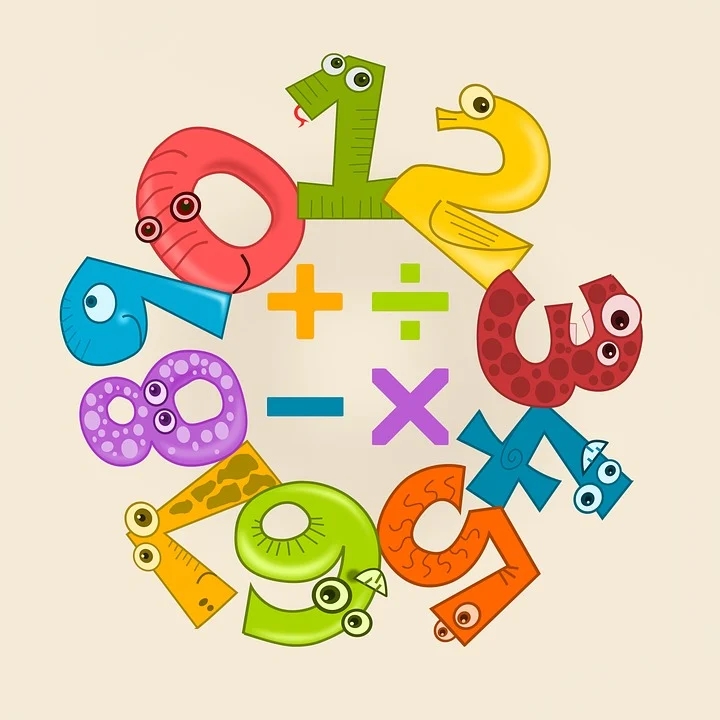 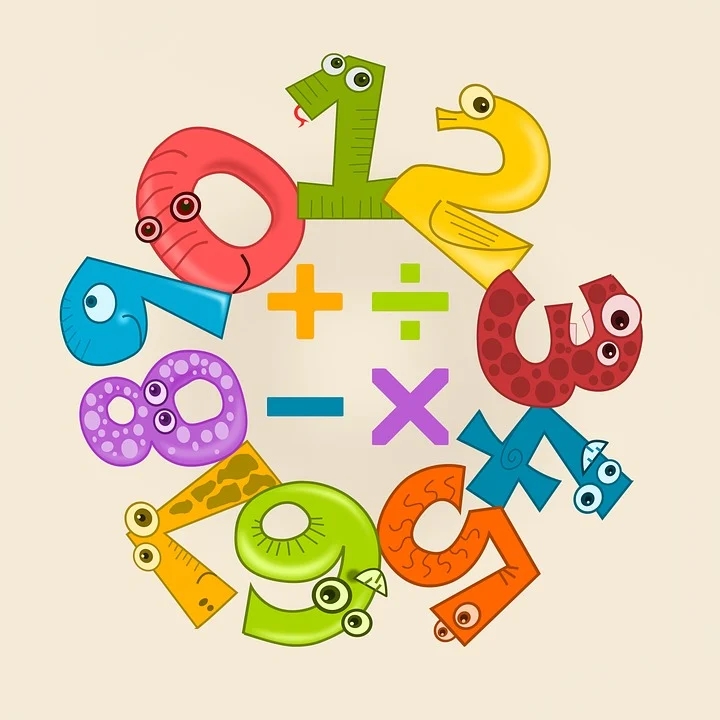 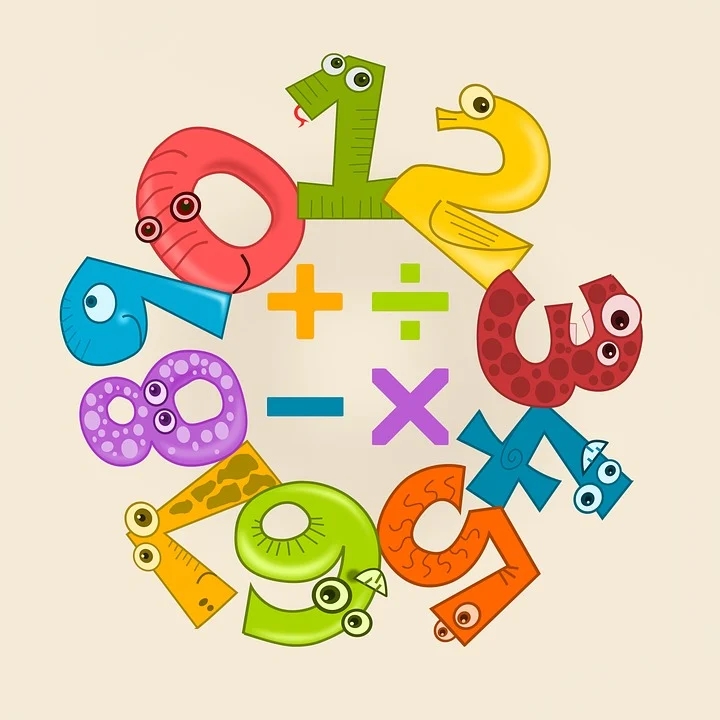 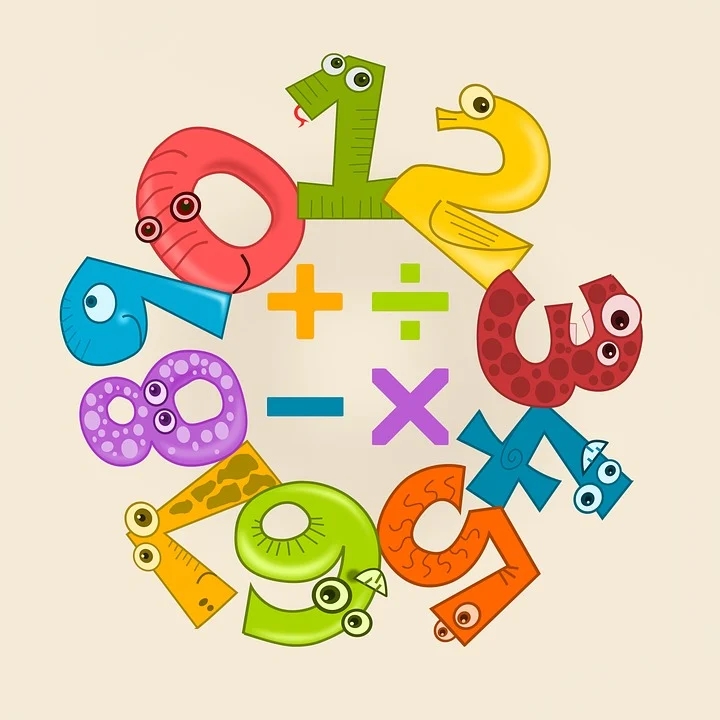 课前导入
2008年奥运会在我国首都北京举行，你知道我们一共收获多少枚奖牌吗？
课前导入
从图中你了解到哪些数学信息？
中国金牌数第一。
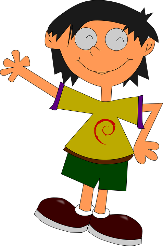 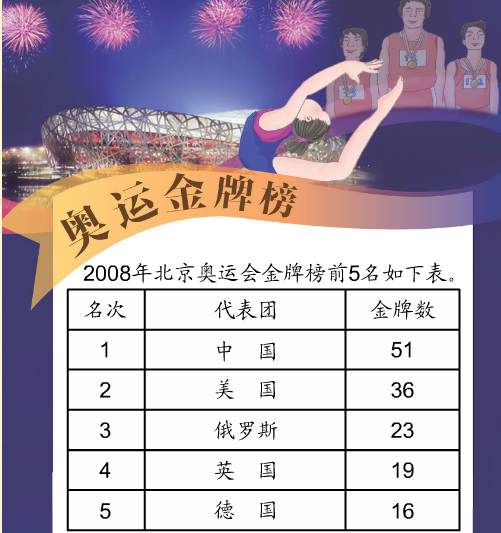 其次是美国、俄罗斯、英国和德国。
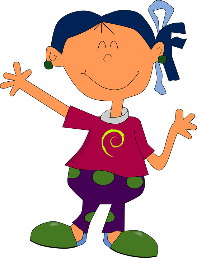 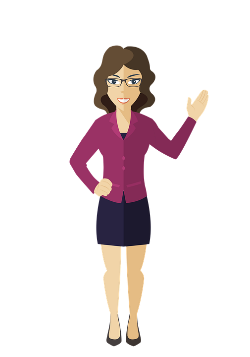 举手发言：
根据这些信息你能提出什么数学问题？
课前导入
中国比美国多多少枚金牌？
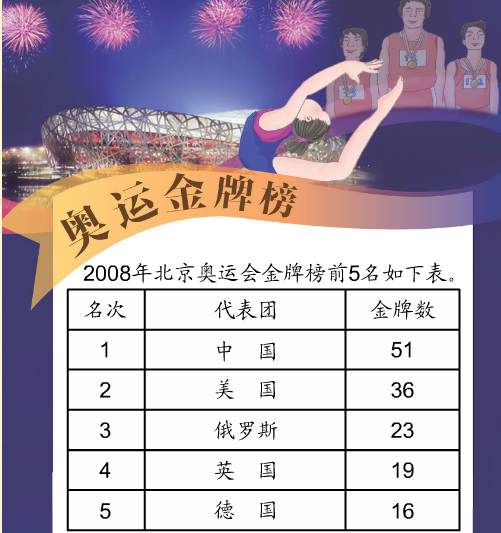 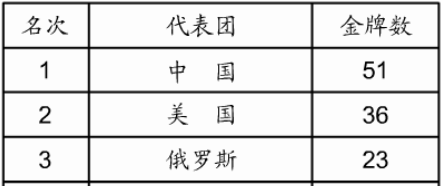 想一想：怎样列式？
课前导入
中国比美国多多少枚金牌？
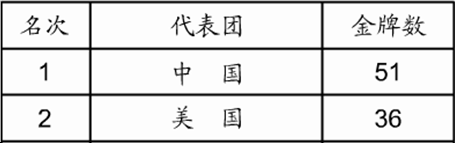 51 - 36 = ？
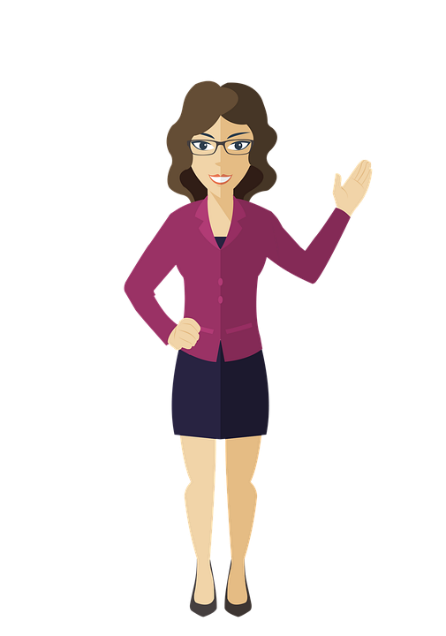 小组讨论：怎样计算？
摆小棒计算
51-36=
15
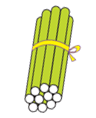 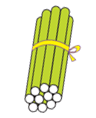 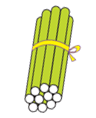 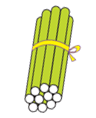 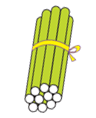 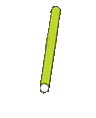 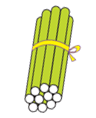 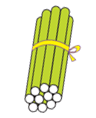 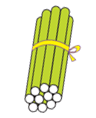 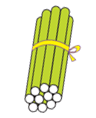 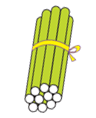 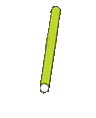 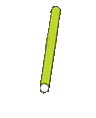 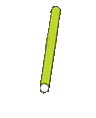 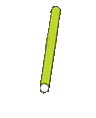 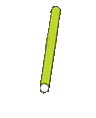 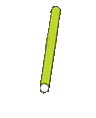 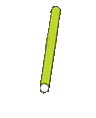 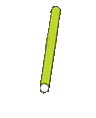 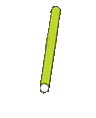 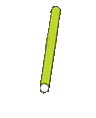 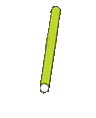 剩一捆零5根小棒。
笔 算
51-36=
5 1
个位上1减6不够减，怎么办？
- 3 6
相同数位对齐。
笔 算
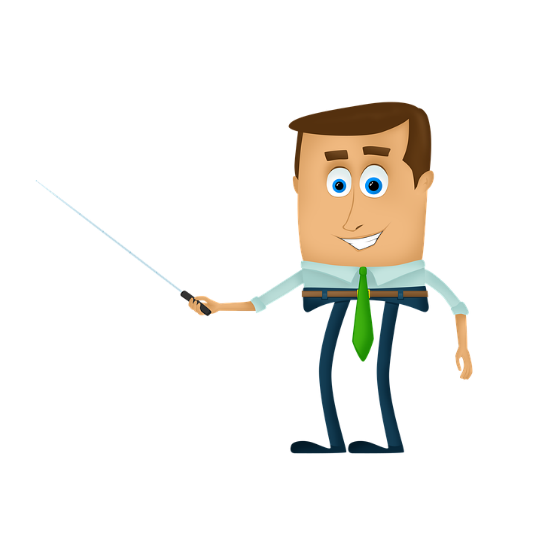 个位不够减，要从十位借1，在十位上面写“1”表示。
在计算过程中，为了方便，一般都把“1”简写成“.”。
51-36=
.
.
11
4
5 1
1
5 1
5 1
- 3 6
- 3 6
- 3 6
5
1
5
相同数位对齐。
十位上5退1剩4，4-3=1，1写在得数的十位上。
从个位减起，个位上1减6不够减，要从十位退1，在个位上加10再减，11-6=5，5写在得数的个位上。
笔 算
中国比美国多多少枚金牌？
13
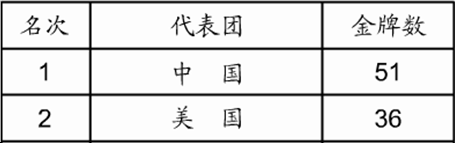 51 - 36 =
（枚）
答：中国比美国多13枚金牌。
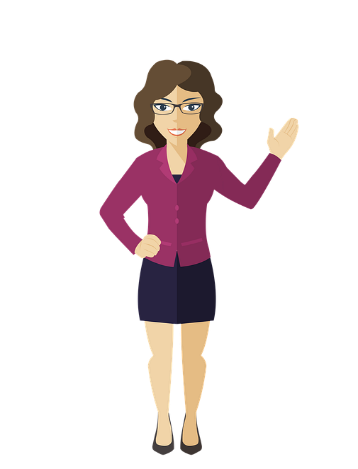 计算结果是多少？
思考
51-36从十位减起是否方便？
.
4-3
5  1
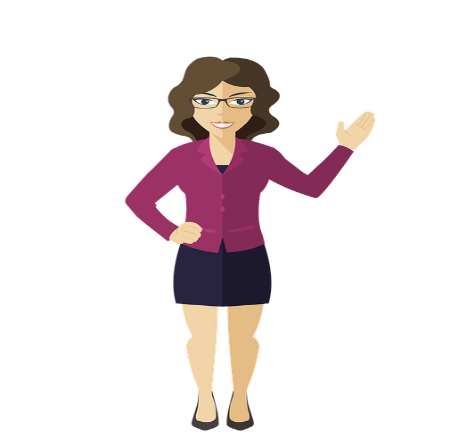 - 3  6
5
2
1
退位减不应从高位减起。
思考
个位够不够减，
不够减怎么办？
26
50-24=____
个位上0减4不够减，
从十位退1后，个位要
算（   ）减（   ）。
.
从十位退1后，
十位要算（     ）
减（     ）。
5        0
- 2        4
4
10
4
2
6
2
巧学妙记
退位减法要注意：先从个位来减起，个位不够十位退，个位加10要牢记。十位退后要减1，这个规律记心里。
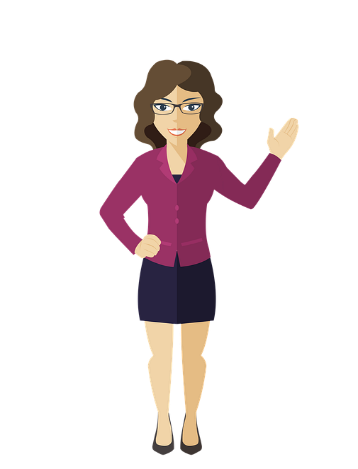 课堂练习
算一算。
.
4 3
8 0
.
3 0
.
.
6  5
- 3  7
- 2 3
-   8
-   5
(          )
(           )
3
(             )
7
8
2
7
(            )
5
5
课堂练习
不用计算，你知道下面各题的十位是几吗？
54-6 =       8                    43-19=      4
84-64=      0                   70-53=       7
69-34=      5                   37-18=       9
4
2
2
1
3
1
课堂练习
用竖式计算。
46-28=
18
32
51-19=
80-37=
43
4    6
8    0
5    1
- 3    7
- 2    8
- 1    9
.
.
.
2
3
4
3
8
1
课堂练习
下面的计算对吗？对的在（  ）里画“√”，错的画“×”，并把不对的改正过来。
9    0
8    5
8    5
9    0
.
- 2    4
- 5    5
- 5    5
- 2    4
5
1
4
2
改正：
改正：
1
6
3
5
×
×
（     ）
（      ）
课堂练习
二（1）班图书角一共有60本书，琳琳借走了28本，还剩多少本？
60-28=32（本）
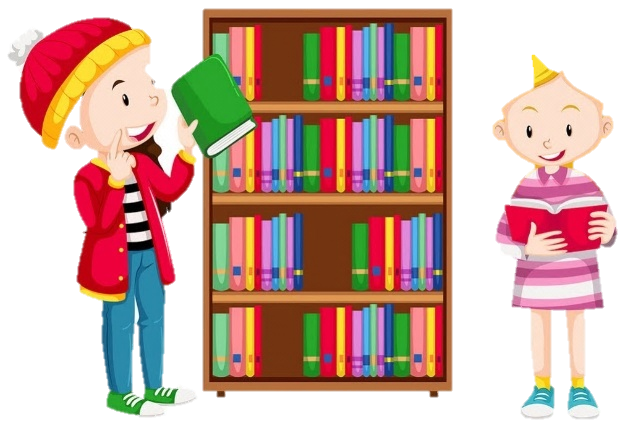 答：还剩32本。
课堂练习
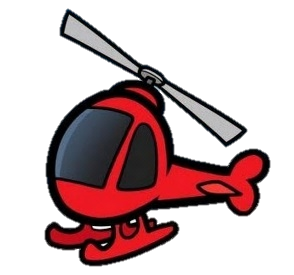 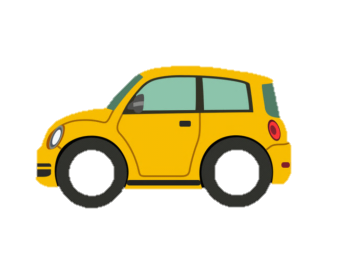 解决问题。
57元                            38元
（1）一架玩具飞机比一辆玩具汽车便宜多少元？
57-38=19（元）
答：一架玩具飞机比一辆玩具汽车便宜19元。
课堂练习
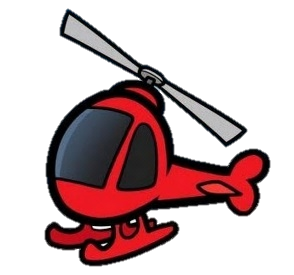 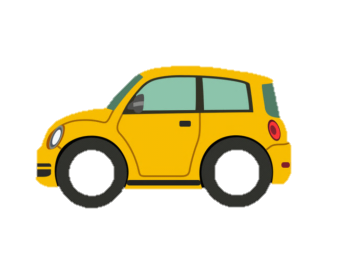 57元                            38元
（2）小明买了一架玩具飞机，付了50元，应找回多少元？
50-38=12（元）
答：应找回12元。
课堂练习
这节课你们都学会了哪些知识？
两位数减两位数（退位）笔算
.
4
5    1
两位数减两位数（或一位数）的退位减法：
（1）摆小棒计算；
（2）笔算：先把相同数位对齐，从个位减起，个位不够减，从十位退1，在个位上加10，再减。
- 3    6
1
5
版权声明
感谢您下载xippt平台上提供的PPT作品，为了您和xippt以及原创作者的利益，请勿复制、传播、销售，否则将承担法律责任！xippt将对作品进行维权，按照传播下载次数进行十倍的索取赔偿！
  1. 在xippt出售的PPT模板是免版税类(RF:
Royalty-Free)正版受《中国人民共和国著作法》和《世界版权公约》的保护，作品的所有权、版权和著作权归xippt所有,您下载的是PPT模板素材的使用权。
  2. 不得将xippt的PPT模板、PPT素材，本身用于再出售,或者出租、出借、转让、分销、发布或者作为礼物供他人使用，不得转授权、出卖、转让本协议或者本协议中的权利。
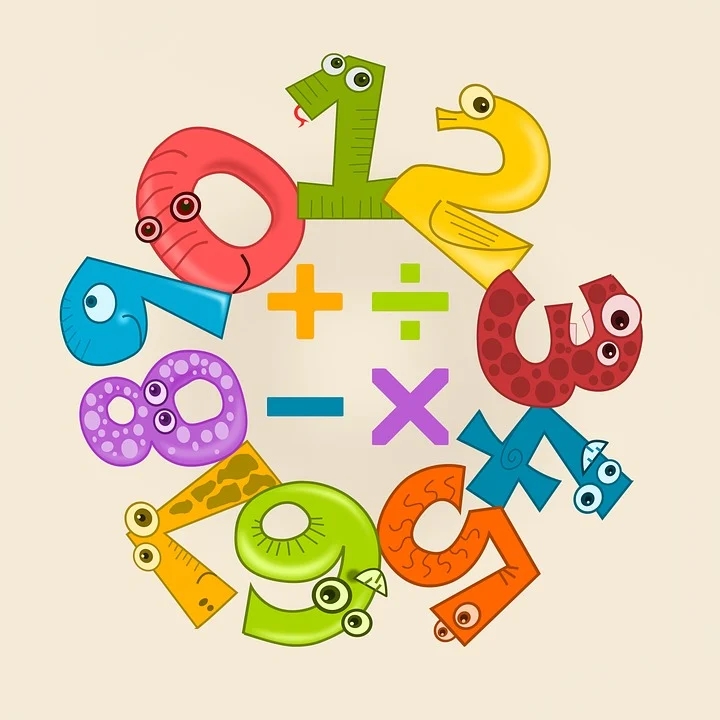 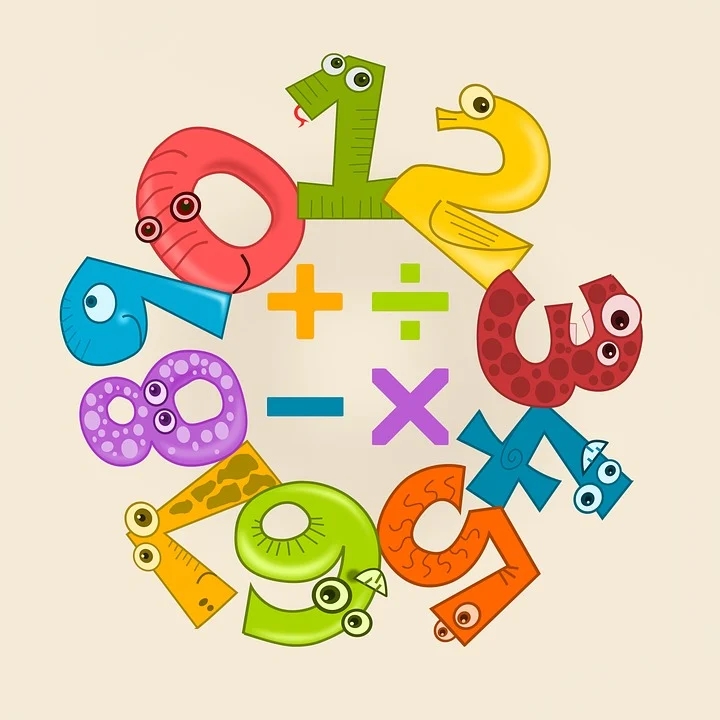 人教版小学数学二年级上册
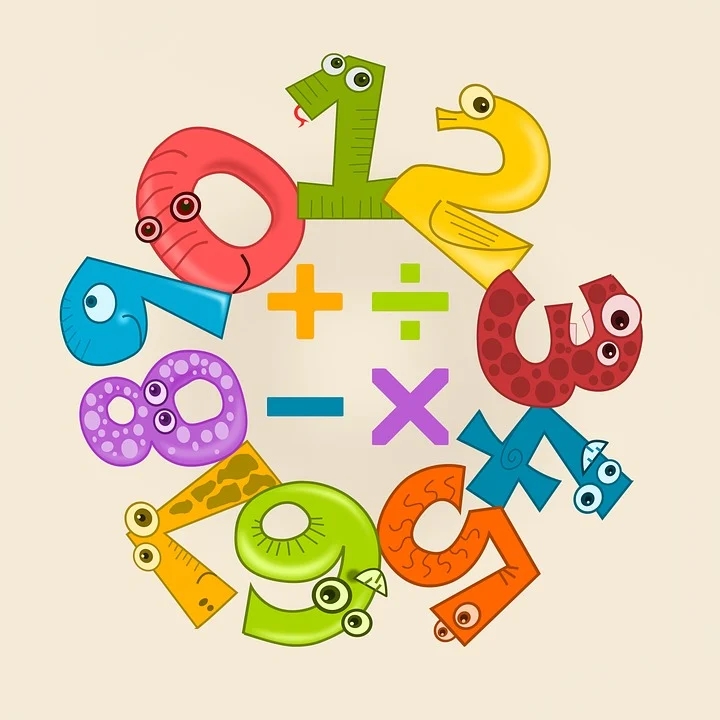 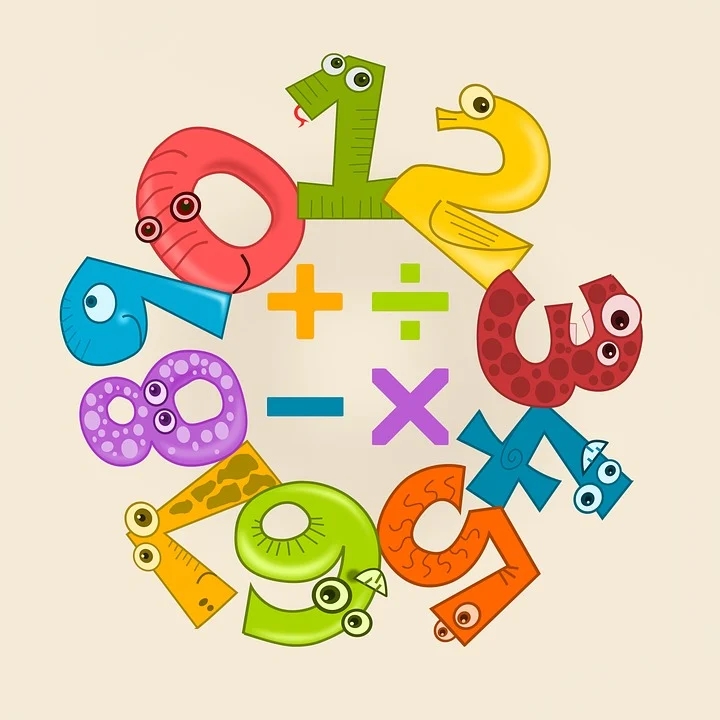 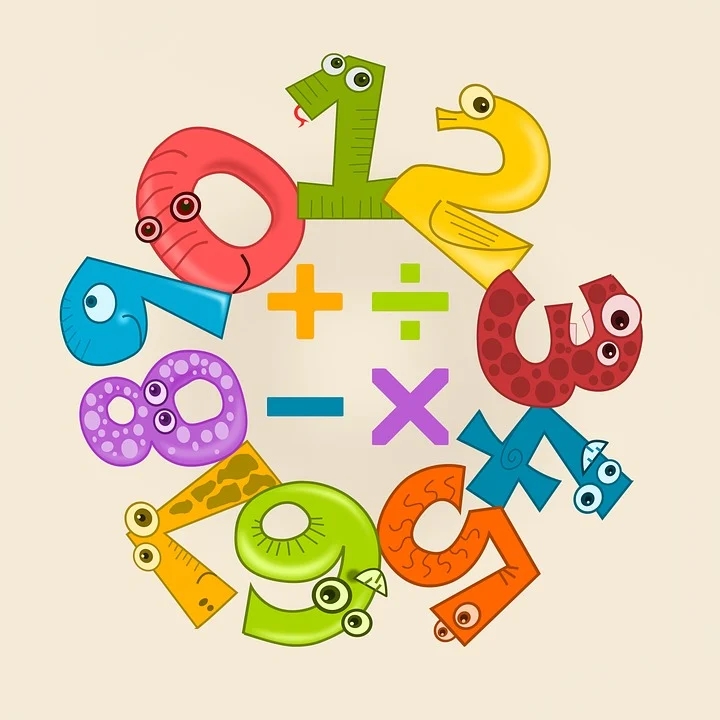 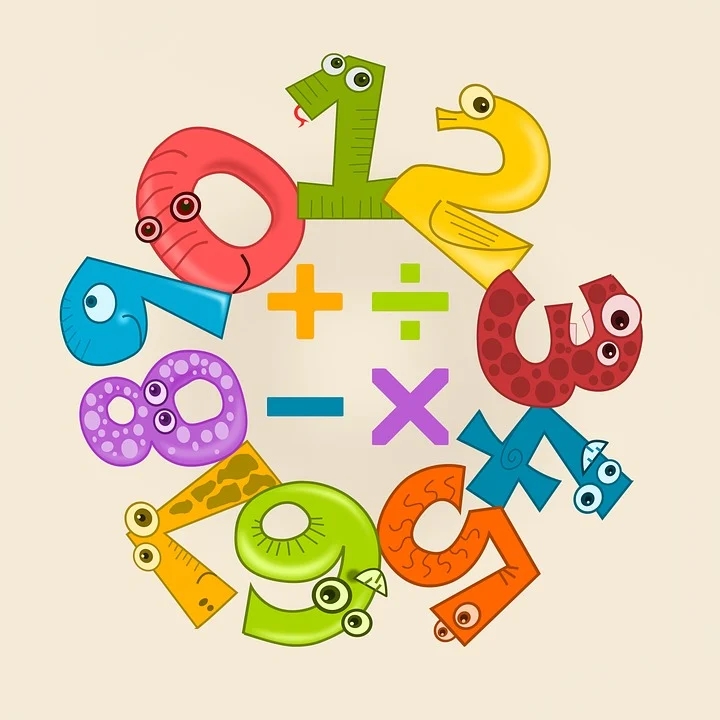 感谢你的聆听
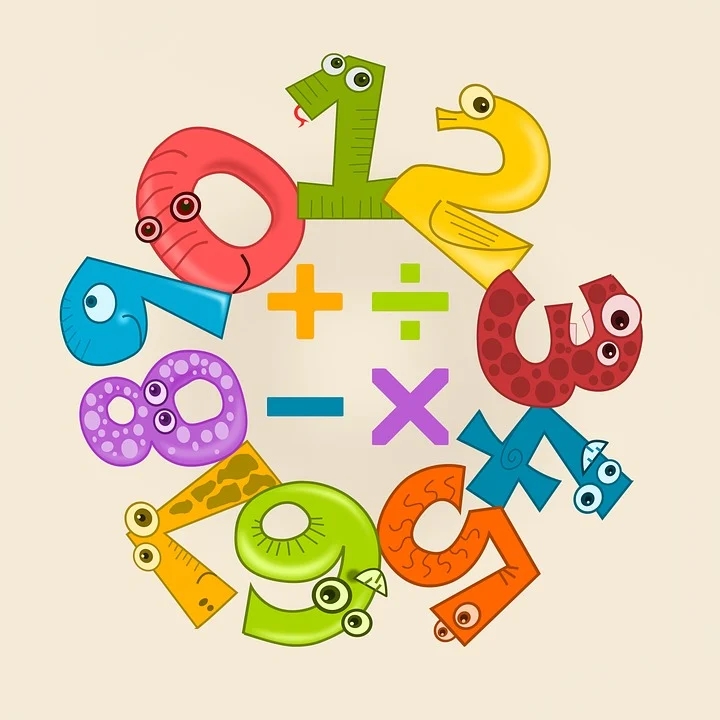 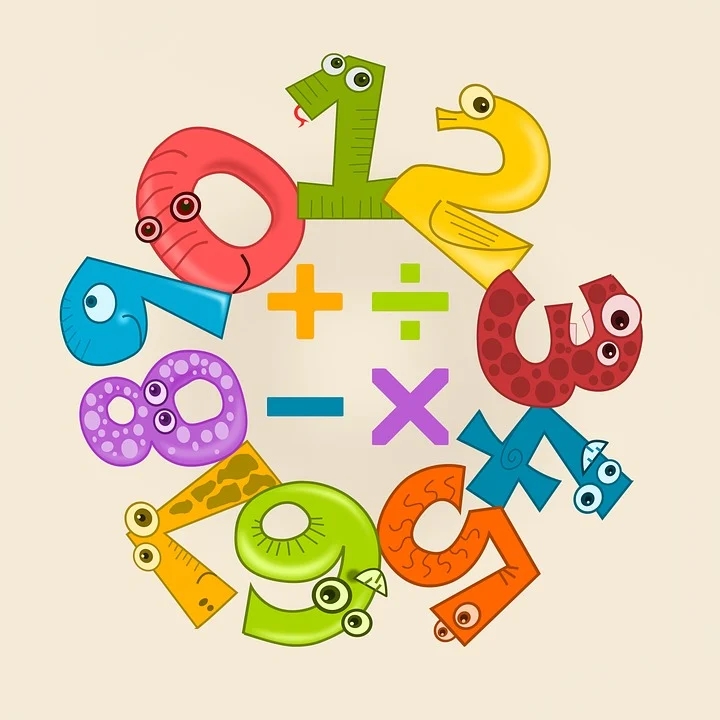 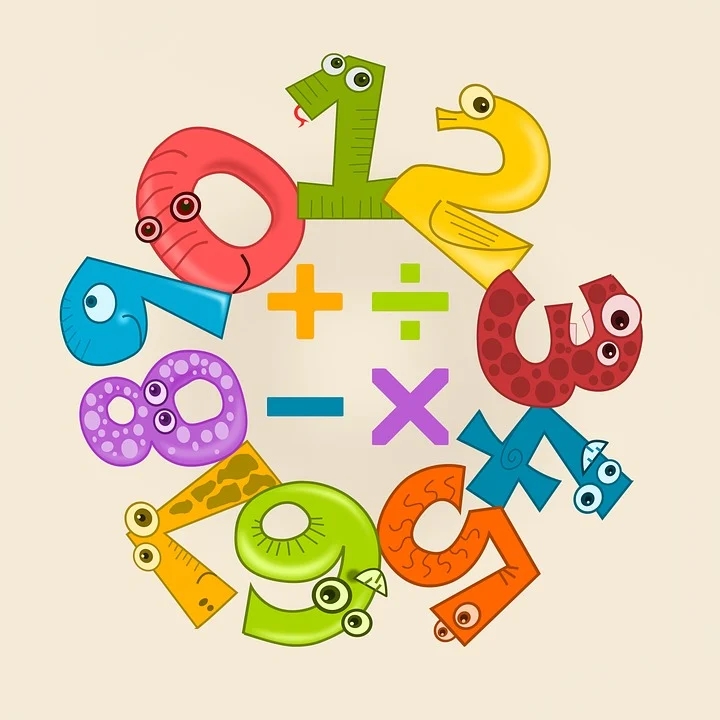 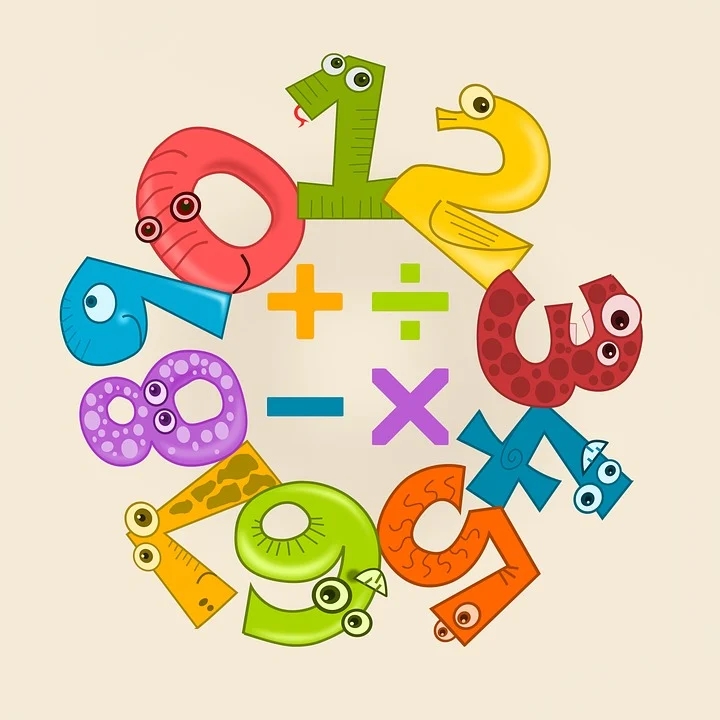 MENTAL HEALTH COUNSELING PPT
第二单元  100以内的加法和减法
讲解人：xippt  时间：2020.6.1
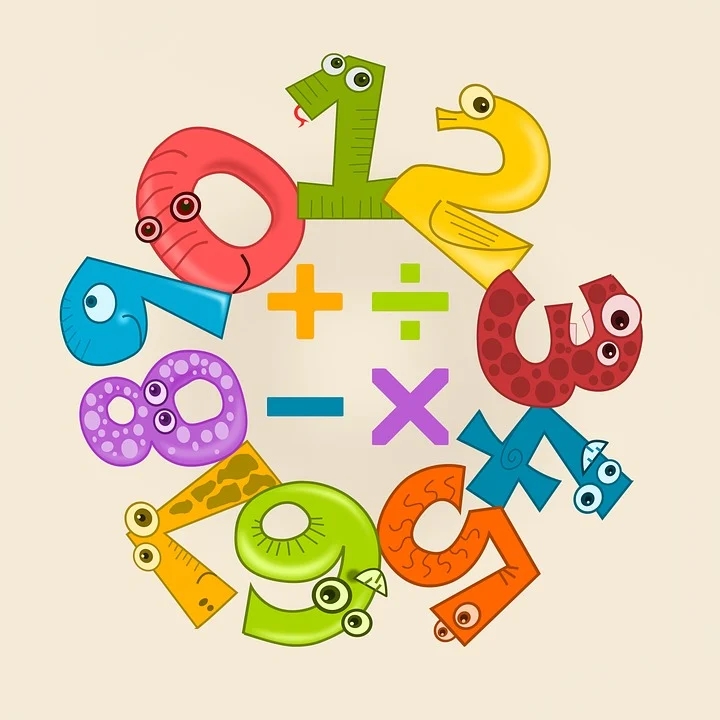 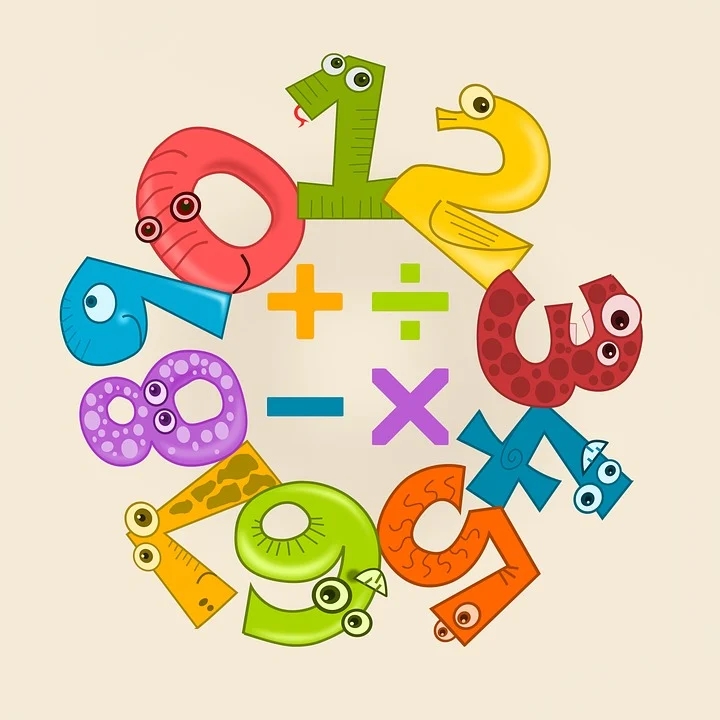 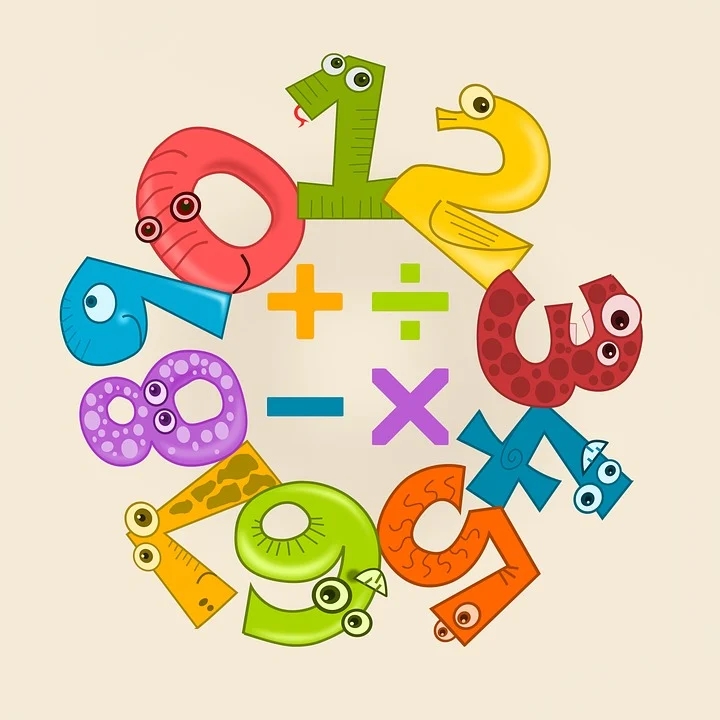 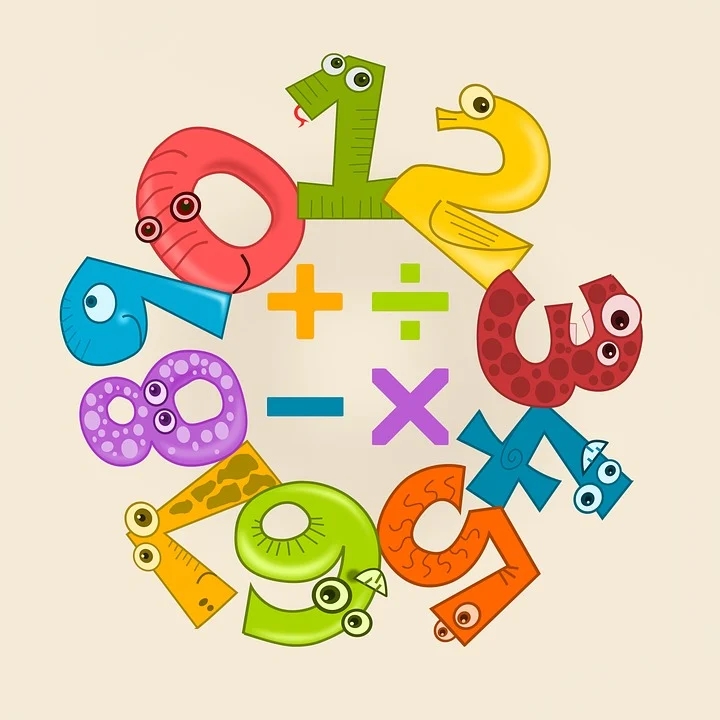 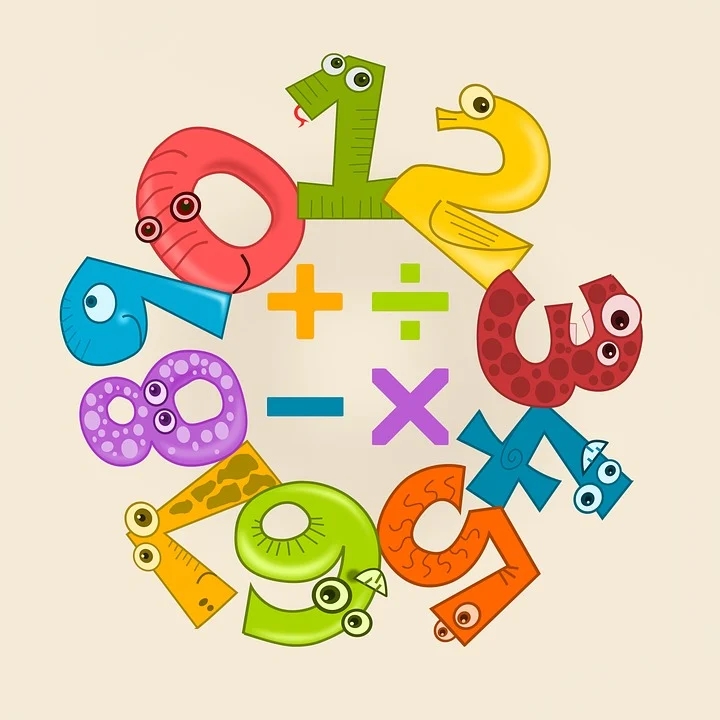 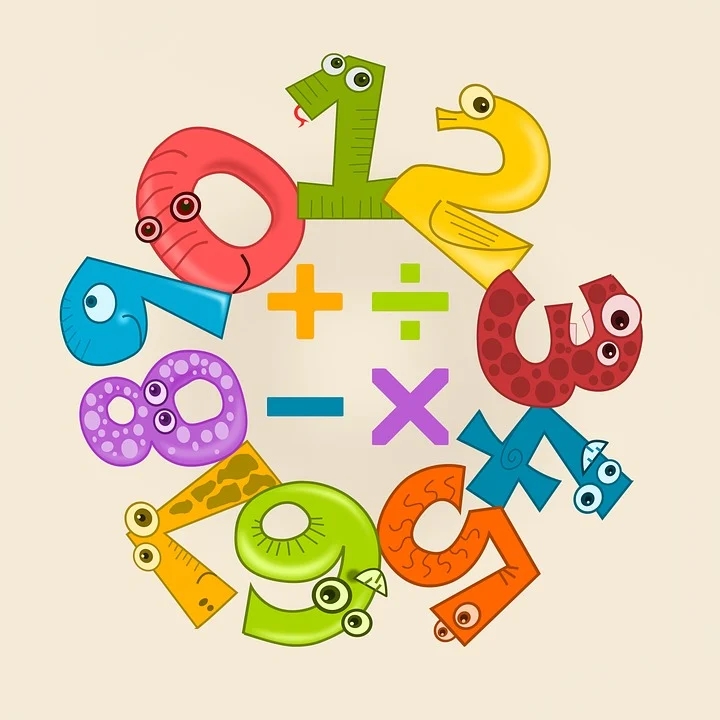 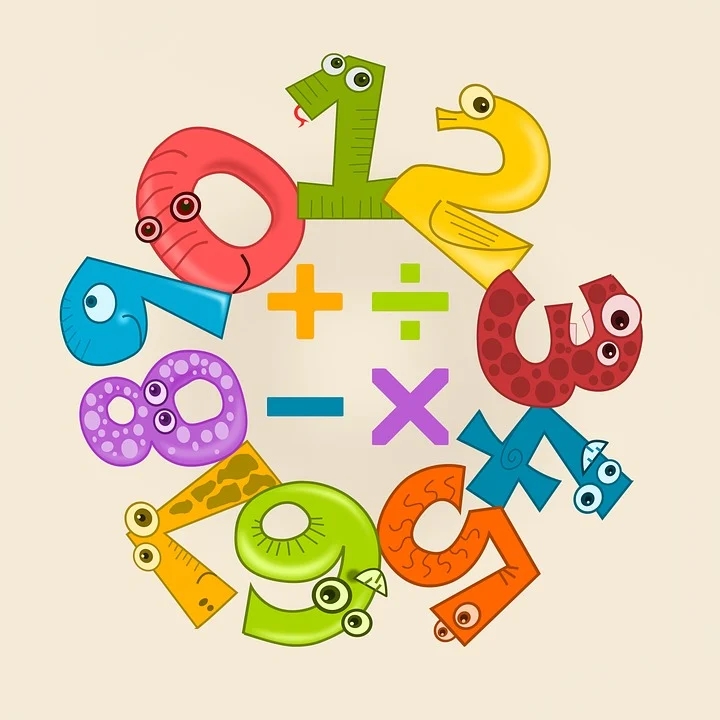 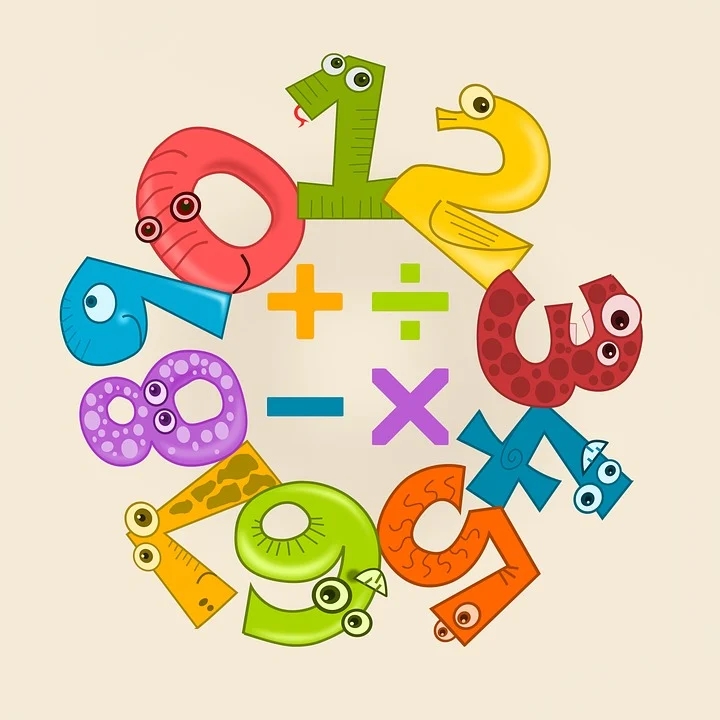